Physically-Based Simulation of Explosive Flames
December 4, 2012
Introduction
Explosions involve extreme, rapid release of energy

Create expanding wave of pressure due to the compression of air

Combustion-related explosions involve heat and gaseous products
Introduction
Two easily observable effects of combustion-related explosions:
An outwardly expanding shock wave
A bright, rising fireball

The latter is the focus of this discussion
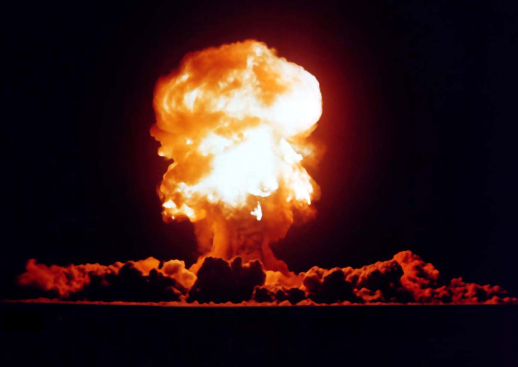 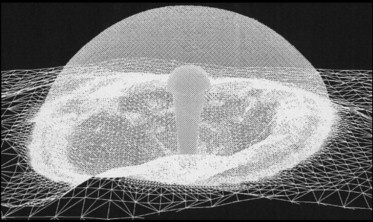 Topics to Discuss
The topics covered in this talk will be as follows:
A brief discussion of the physical background of explosive flames
A discussion of a method that directly uses particles to simulate flames
A discussion of a method that uses a more traditional grid-based method
Physical Background of Explosive Flames
Physical Background
Primary factors behind behavior of explosive flames:
Buoyancy
Thermal Transfer
Viscosity
Vorticity

Gravity has small effect during the explosion
Buoyancy and Thermal Transfer
Heated gases rise / Less dense
Thermal transfer closely related to buoyancy 
Transfer of heat occurs from:
Thermal energy radiating to surrounding air
Gas particles undergoing convection (via advection and diffusion)
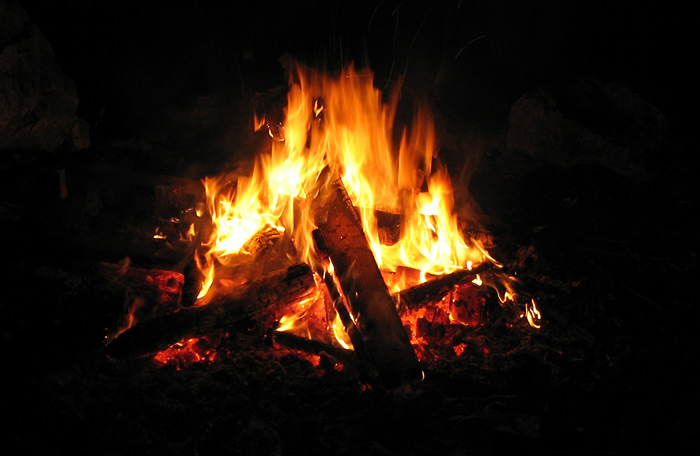 Viscosity and Vorticity
Viscosity and vorticity are closely related

Flowing gas particles experience drag forces from:
Surrounding air
Other heated gas particles

Creates shearing forces which can cause rotations among the gas particles
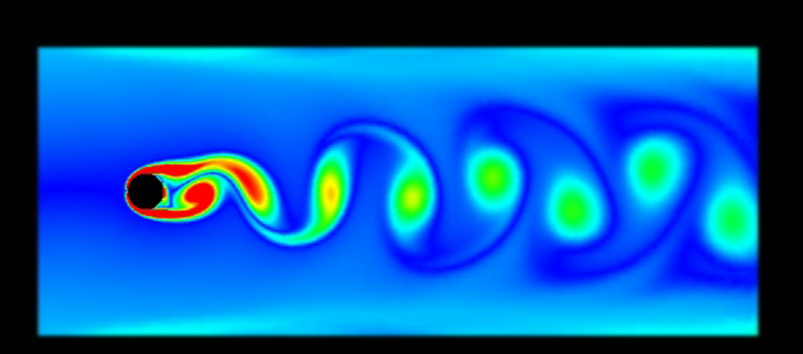 Particle-Based Approach to the Simulation of Explosive Flames
Overview of the Approach
Takeshita D, Ota S, Tamura m, et al. “Particle-based Visual Simulation of Explosive Flames”. Computer Graphics and Applications. In Proceedings 11th Pacific Conference, 2003.

Entirely particle-based system consisting of flame particles and air particles.

Approximates Navier-Stokes equations with particle interactions

Also considers buoyancy and heat conduction
Particle-Based Simulation
Numerically evaluates total force acting on particles as:
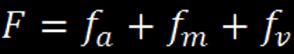 Buoyancy Forces
Particle Interaction Force
Viscosity
Buoyancy
Accounts for the rising of a fireball and updrafts of heated air
It is calculated by the force:


c is a preset constant
m is particle mass
g is gravitational acceleration
T is particle temperature 
Tenv is ambient temperature
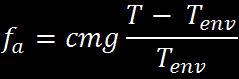 Heat Conduction
Changes temperatures / affects buoyancy

This simulates:
Cooling of flame particles by air particles
Heating of air particles by the flame

Involves a weight function
The Weight Function
Weight function, ω(dr), is used frequently by this method
Based on a Gaussian distribution and defined as:


dr is ratio of the distance between two particles and the sum of their radii, d/(ri+rj)
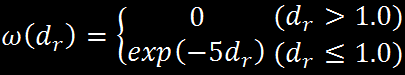 Calculating Particle Radii
Radius of a particle is determined by the equation:



Mn is mass of nth particle
Tn is temperature of nth particle
k is a preset constant
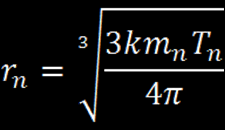 Heat Conduction
The numerical model for heat conduction is:


b is a temperature conductivity coefficient
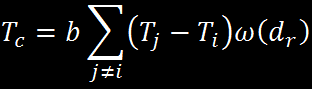 Particle Interaction Force
Repulsion force acting among the particles

Represents pressure and volume in the particle system

Represents the pressure and advection terms of Navier-Stokes
Particle Interaction Force
This force is calculated according to the following equation:



I is a particle interaction force coefficient 
dr is the same as before
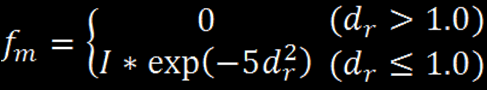 Viscosity
Represents viscosity term of the Navier-Stokes equations

It is given by:


a is the viscosity coefficient, and u is velocity
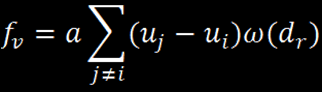 Grid-Based Approach to the Simulation of Explosive Flames
Overview of the Approach
Bryan E. Feldman, James F. O'Brien, and Okan Arikan. "Animating Suspended Particle Explosions". In Proceedings of ACM SIGGRAPH 2003, pages 708–715, August 2003.
Models behavior of suspended particle explosions
Fluid dynamics simulation computes motion of air and heated gases in explosion
Particles track motion of fuel particles and combustion products
Does not model a blast wave
The Gas Model
Gases treated as an incompressible, inviscid fluid

A 3D grid is used to discretize space

Cells hold the fluid velocity, pressure and temperature
Conservation of Momentum
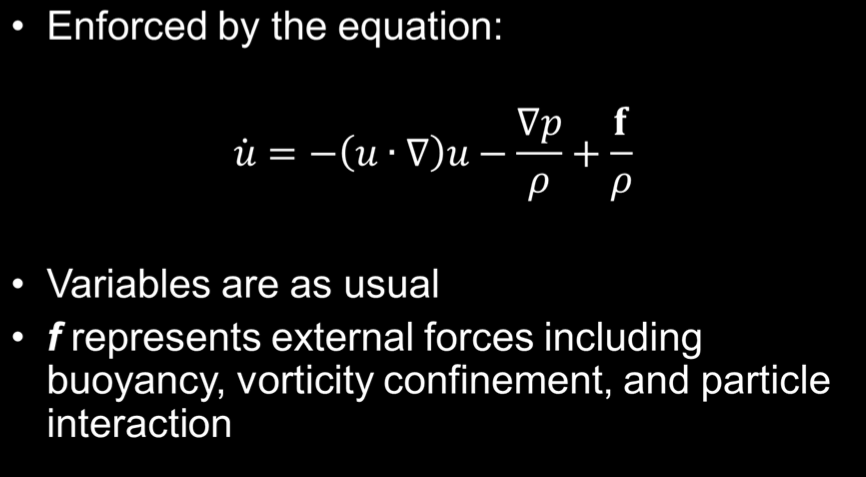 Conservation of Mass
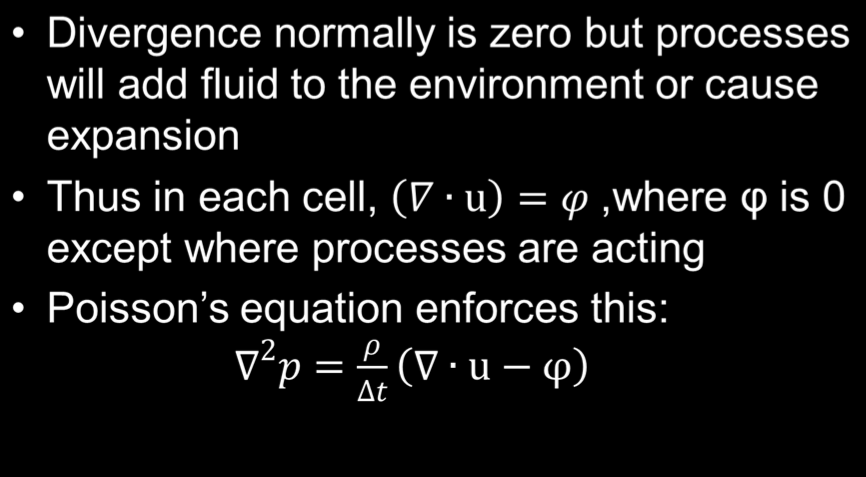 Temperature
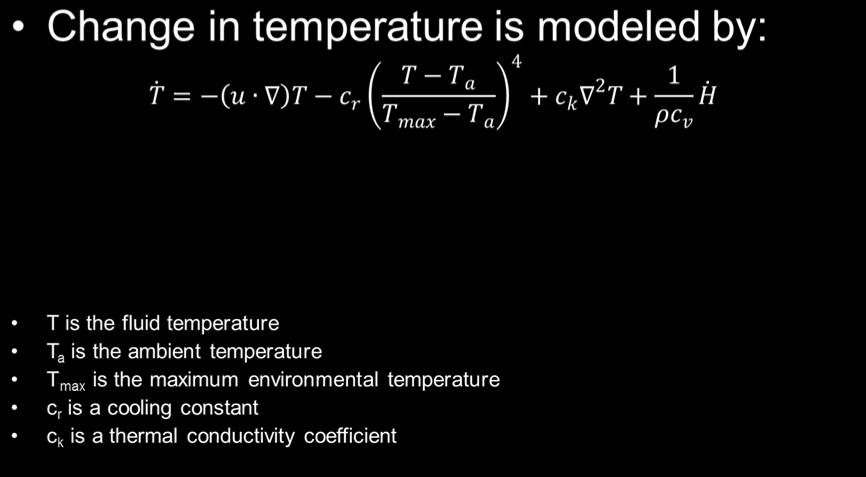 radiative loss
advection
radiative/diffusive transfer
external heat energy transfer
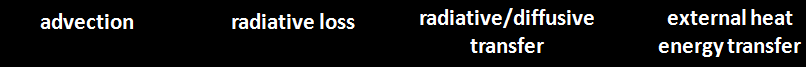 Particle Model
Models motion of fuel and combustion particles

Attributes include: position, velocity, mass, temperature, thermal mass, volume and type

Each particle represents a group of particles
Particle Model
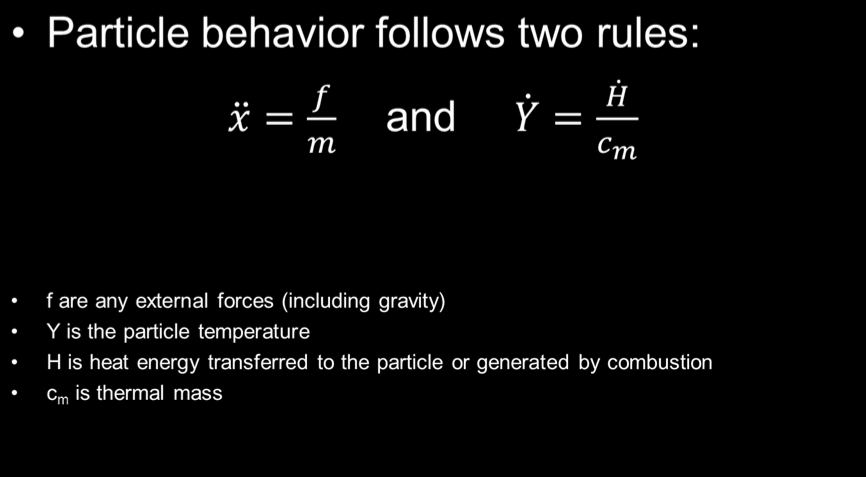 Detonation and Dispersion
In detonation region, flow modeled by altering φ in mass preserving equations
Approximates pressure profile of a detonation
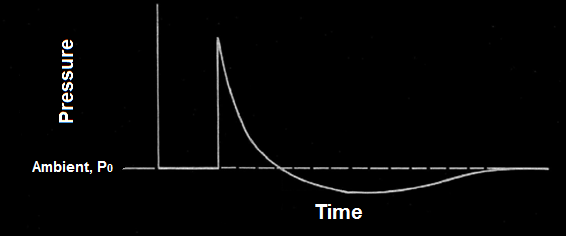 Outward Flow
Inward Flow
Detonation and Dispersion
Detonation region might receive heat from combustion and pressure increase

Changes fluid temperature according to the temperature equation
Gas-Particle Interaction
Gas and fluid models interact by transferring momentum and heat energy
Particles moving in the fluid experience drag according to:


αd is the drag coefficient
r is the particle radius
u is the particle velocity

Opposite force is applied to the cell holding the particle
Particles with mass below a certain threshold become massless and do not contribute
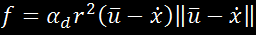 Gas-Particle Interaction
Heat transfer from the gases to the particles is similar
It is determined by:


αh is the coefficient of thermal conductivity
T is the particle temperature

Particles with mass below a certain threshold become massless and do not contribute
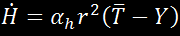 Combustion Model
Uses three main assumptions:
Combustion occurs without regard to the availability of oxygen
Oxygen is always available
Combustion rate is invariant to temperature
Compositions of combustion products is invariant to temperature
Convenient to ignore and insignificant
Combustion Model
Fuel particles ignited once past ignition point
Ignited particle will consume itself at its burn rate, z
Burning particles produce heat, gas, and solid products
Once mass is zero, it is removed
Combustion Model
Ignited particles generate heat at a rate:
bh is amount of heat released per unit mass of fuel

Gaseous products are added to the cell containing the particle by
     incrementing φ according to: 
V is the cell volume
bg is the volume of gas released per unit of combusted mass minus the volume of gas consumed

Soot mass is generated at a rate: 
bs is the mass of soot produced per unit mass of fuel
Soot mass accumulates in fuel particle variable and soot particle is added once a quantity of soot has been produced
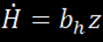 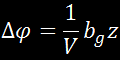 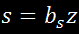 References
Bryan E. Feldman, James F. O'Brien, and Okan Arikan. "Animating Suspended Particle Explosions". In Proceedings of ACM SIGGRAPH 2003, pages 708–715, August 2003.

Oleg Mazarak, Claude Martins, John Amanatides. “Animating Exploding Objects”. In Proceedings of the 1999 Conference on Graphics Interface, pages 211-218, 1999.

D. Takeshita, S. Ota, M. Tamura, et al. “Particle-based Visual Simulation of Explosive Flames”. Computer Graphics and Applications. In Proceedings 11th Pacific Conference, 2003.

Jie Tan, Xubo Yang. “Physically-based fluid animation: A Survey”.  Science in China Series F: Information Sciences , Vol 52, Issue 5, pages 723-740, May 2009.